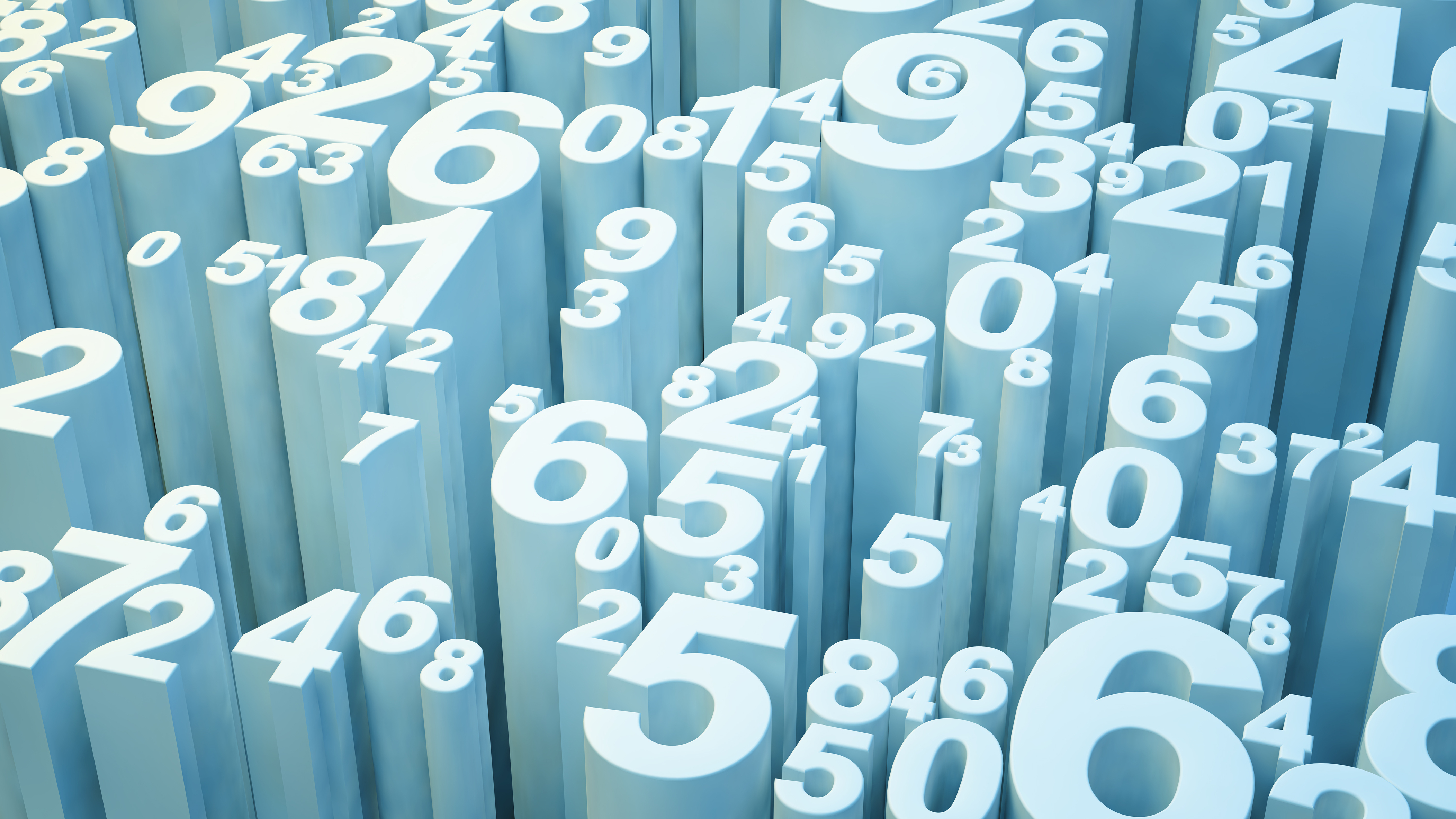 PAK INTEGRASI
DINAMIKA PAK
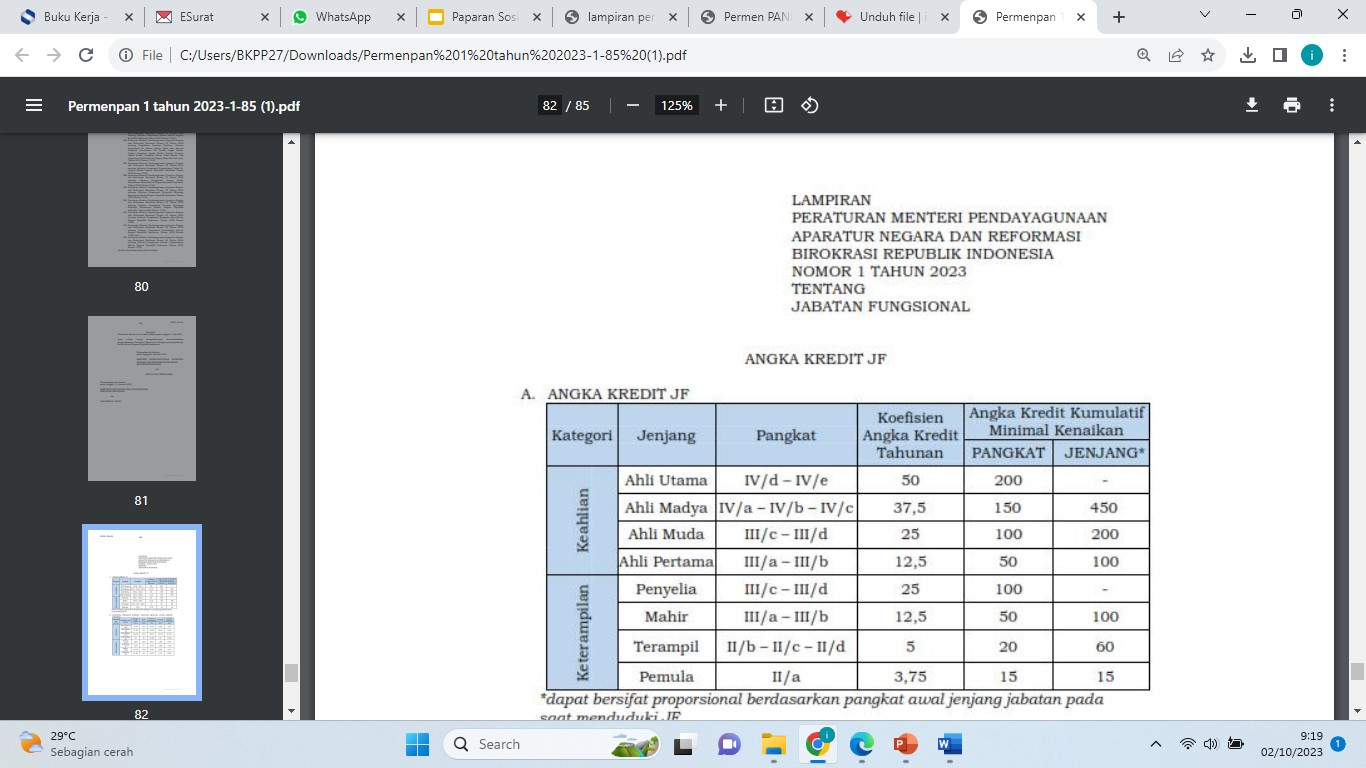 KEUNGGULAN :

SUDAH TERHITUNG SECARA OTOMATIS
SUDAH TTE
UNTUK MEMPERMUDAH DAN MEMPERCEPAT PENERBITAN PAK INTEGRASI
APLIKASI DISPAKATI (DIGITALISASI ANGKA KREDIT KONVENSIONAL KE INTEGRASI)
Pelaksanaan Penyesuaian AK Konvensional ke AK Integrasi 
5 Oktober – 31 Oktober 2023


Cetak PAK Integrasi, penandatanganan, dan penyampaian ke pejabat fungsional 01 November 2023- 30 November 2023
LAIN LAIN
Masa penilaian AK Konversi diberlakukan mulai masa penilaian kinerja 1 januari 2023. Penetapan AK integrasi digunakan sebagai dasar Penilaian AK selanjutnya (AK Konversi)
AK Konversi didapatkan dari hasil konversi predikat kinerja tahunan maupun periodik dan dituangkan dalam Penetapan Angka Kredit yang ditetapkan oleh Pejabat Penilai Kinerja di instansinya masing masing. Penjelasan lebih lanjut mengenai AK Konversi dijelaskan di dalam Peraturan Badan Kepegawaian Negara Nomor 3 Tahun 2023 Tentang Angka Kredit, Kenaikan Pangkat, dan Jenjang Jabatan Fungsional.